PEDAGOGY OF HISTORY 

ASST.PROF:AMANDEEP KAUR
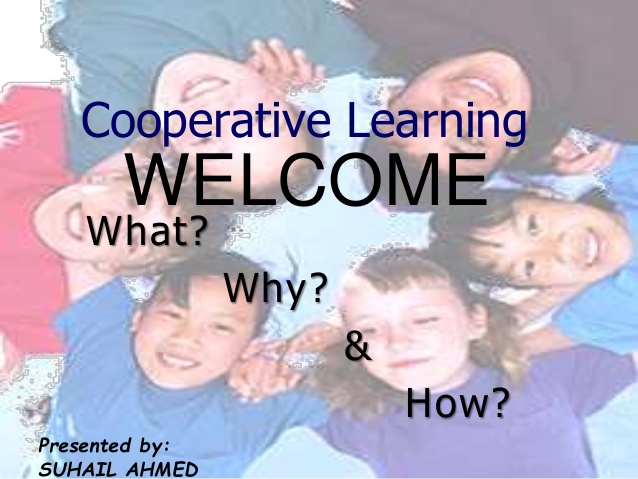 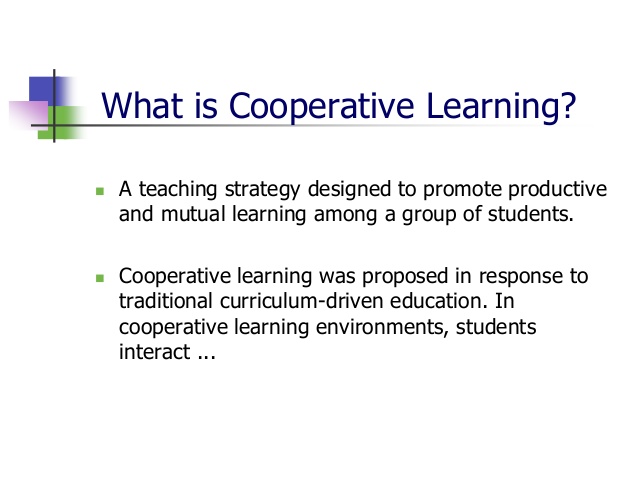 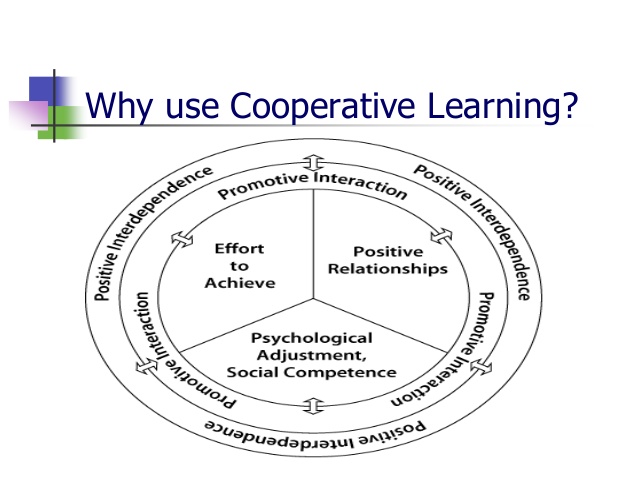 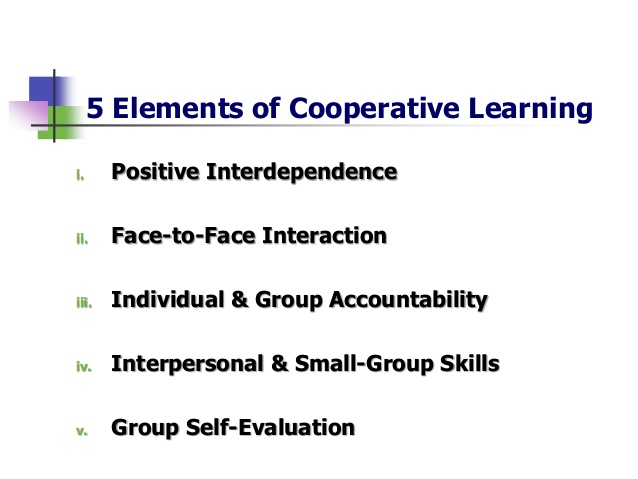 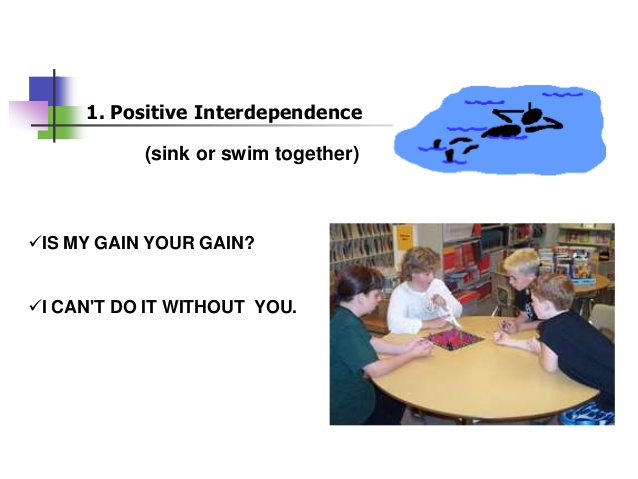 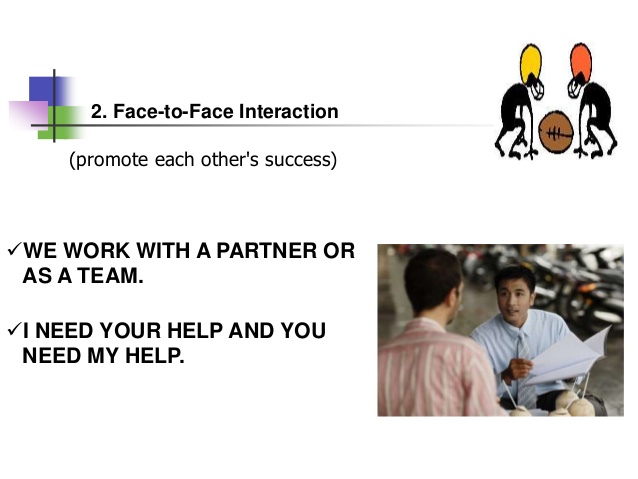 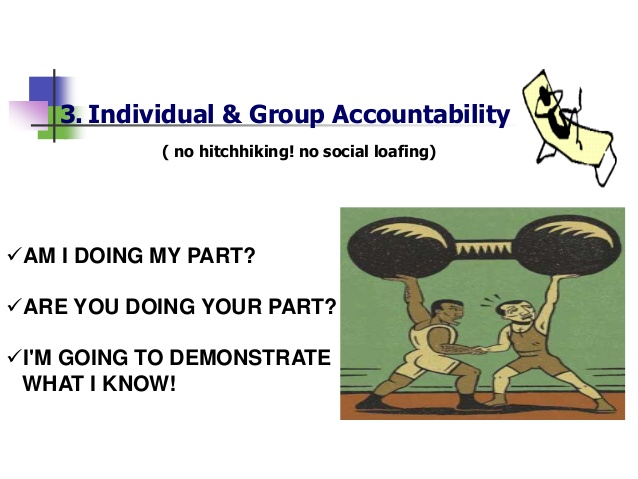 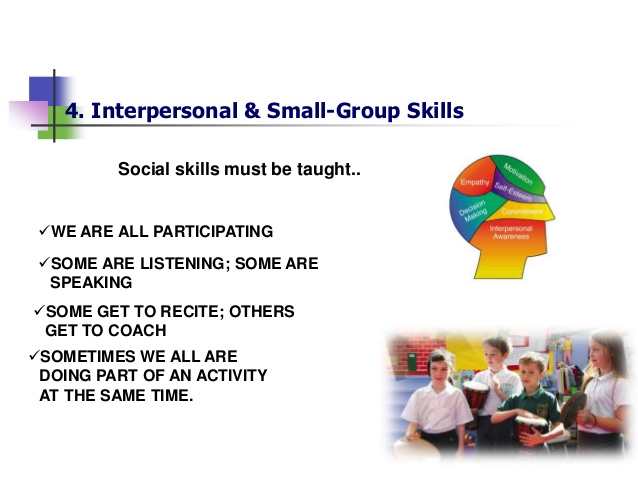 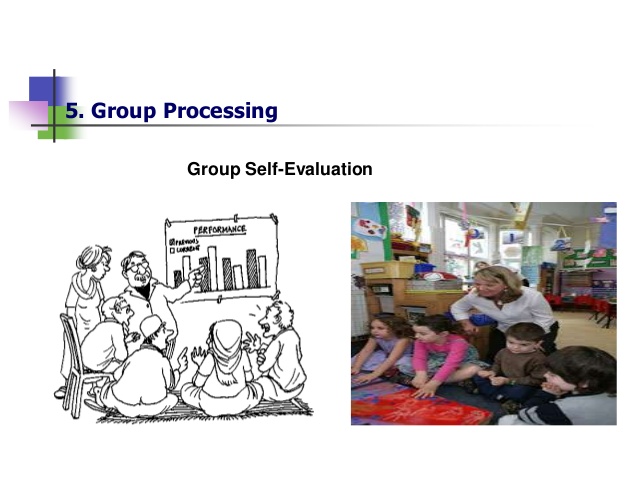 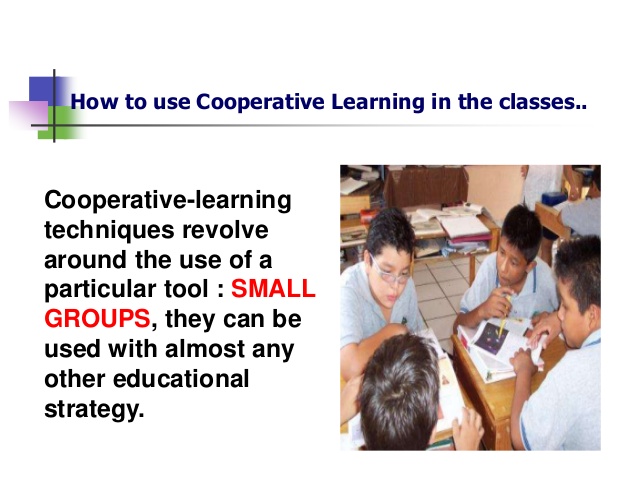 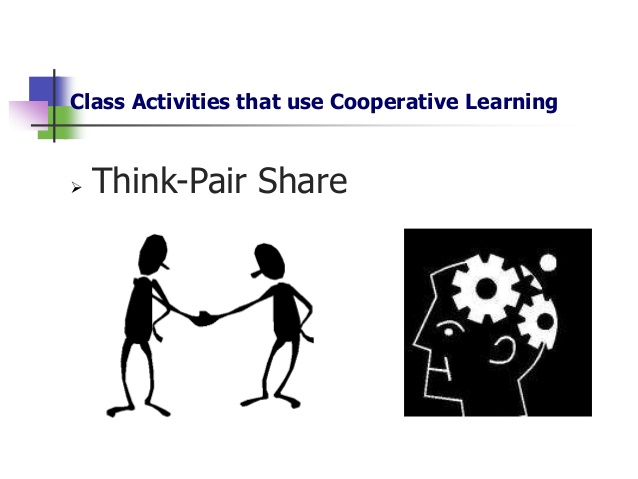 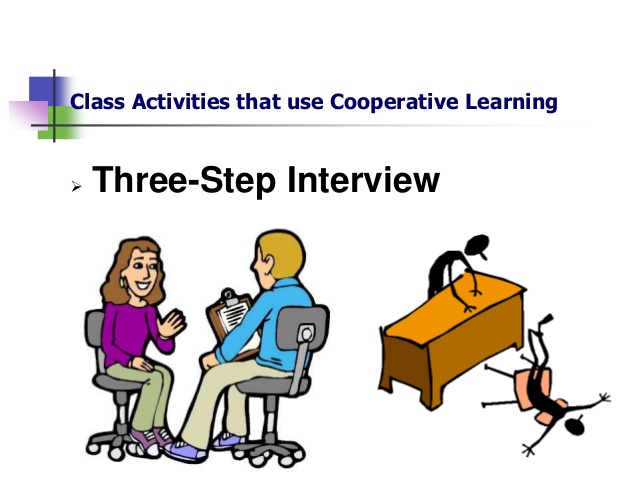 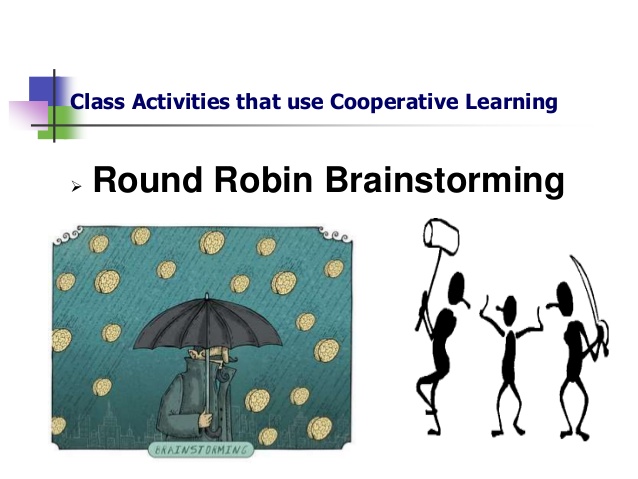 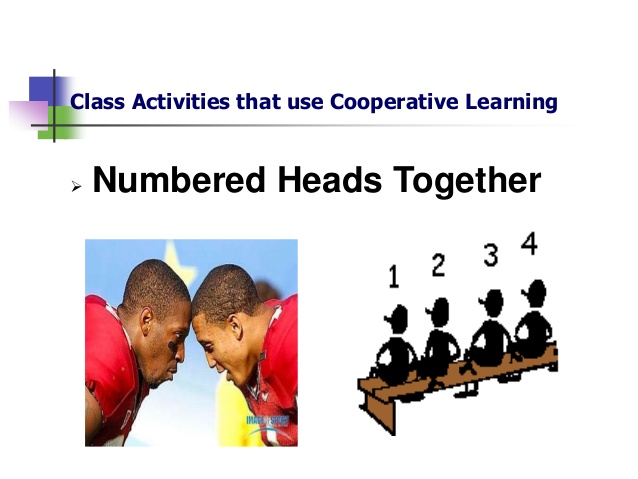 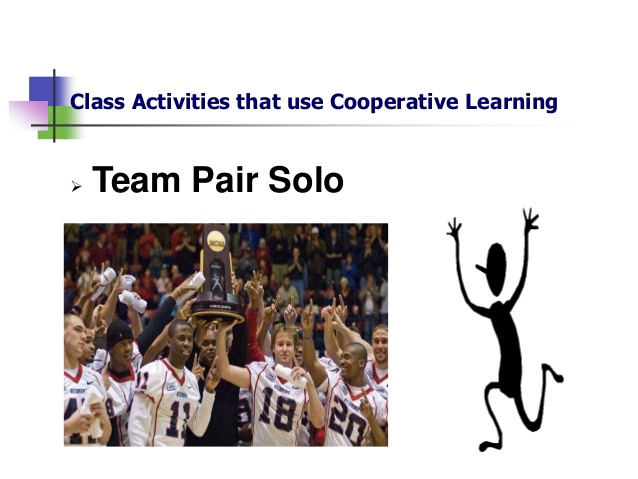 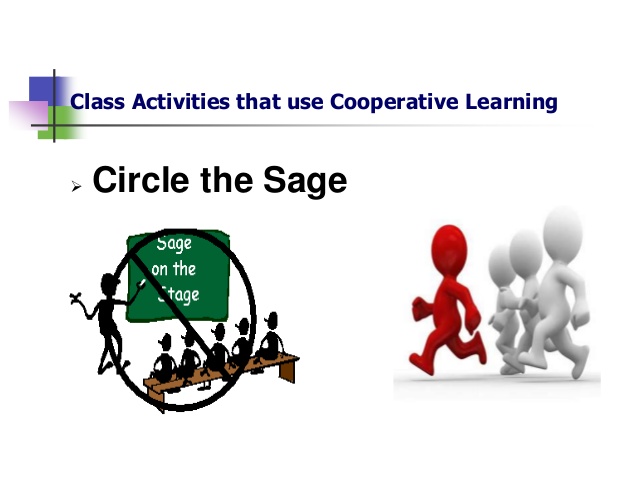 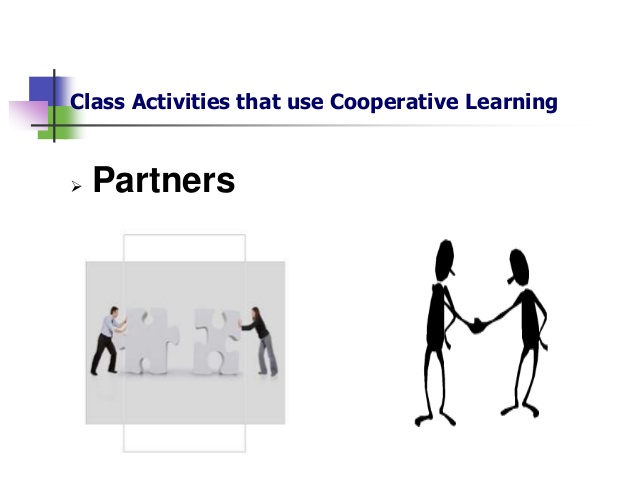 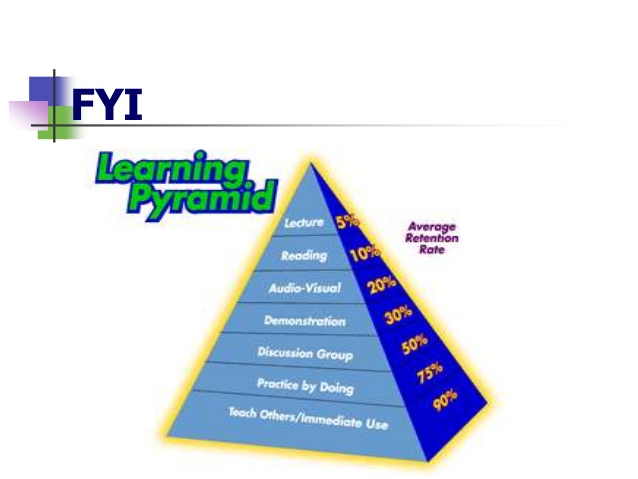 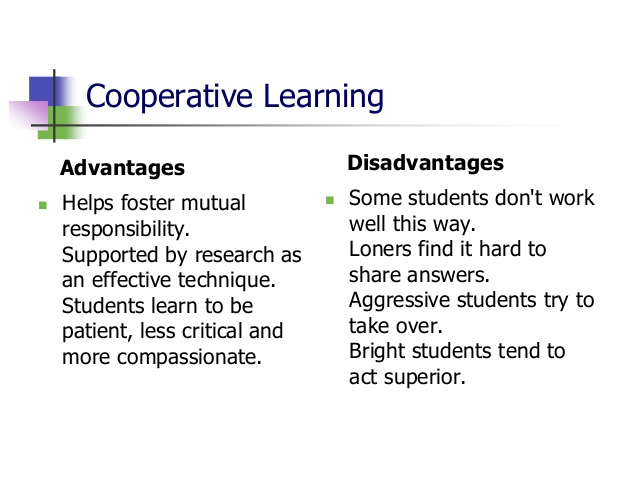 THANKS